7Б
НЕТ ПРЕДЕЛА СОВЕРШЕНСТВУ
Наука – мать познания
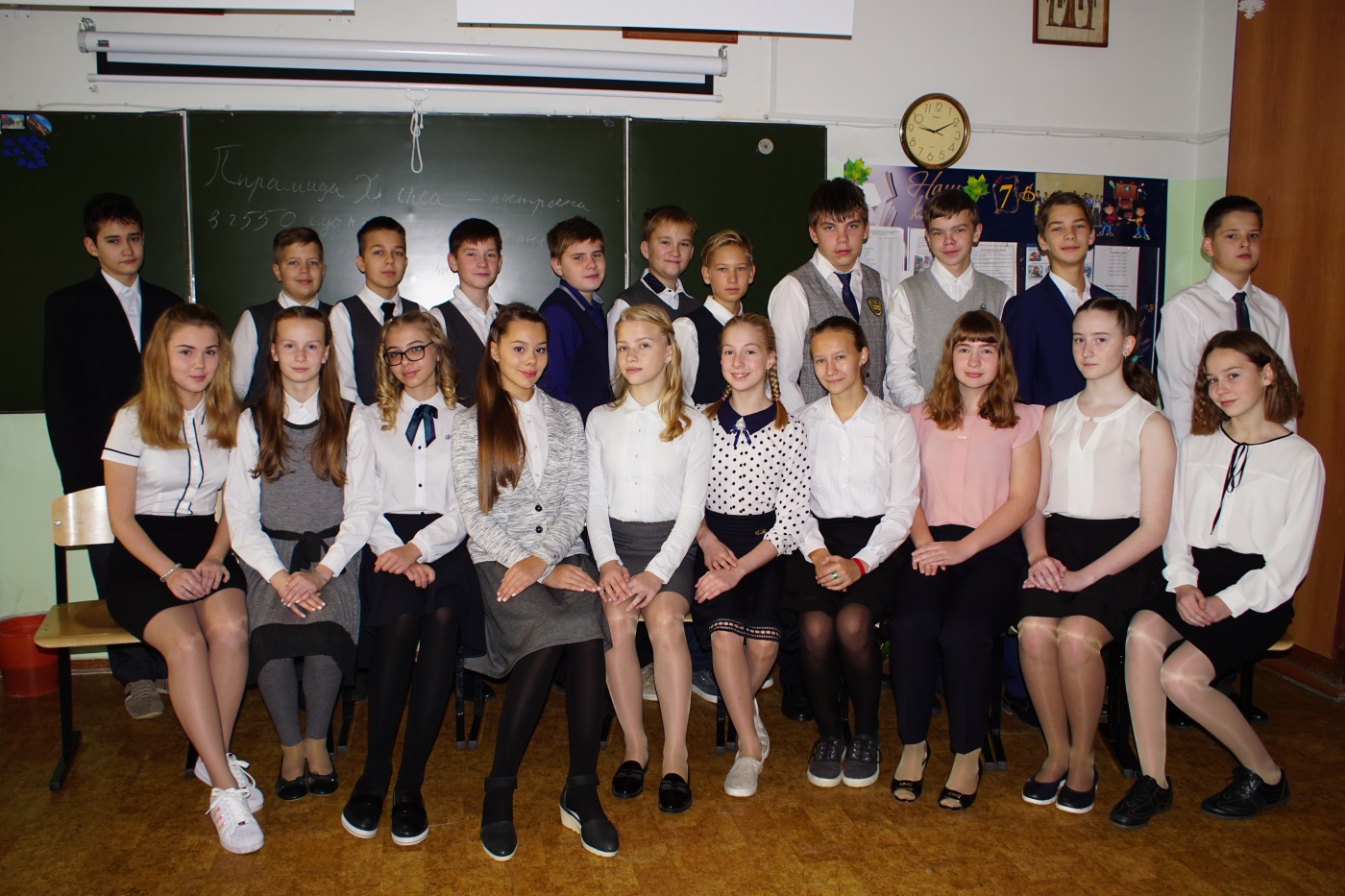 Наш класс каждый год активно участвует в Дне науки. В этом году ребята защищают проект по математике, проект по английскому языку, два проекта по истории, четыре проекта по географии.
Успехи в учёбе
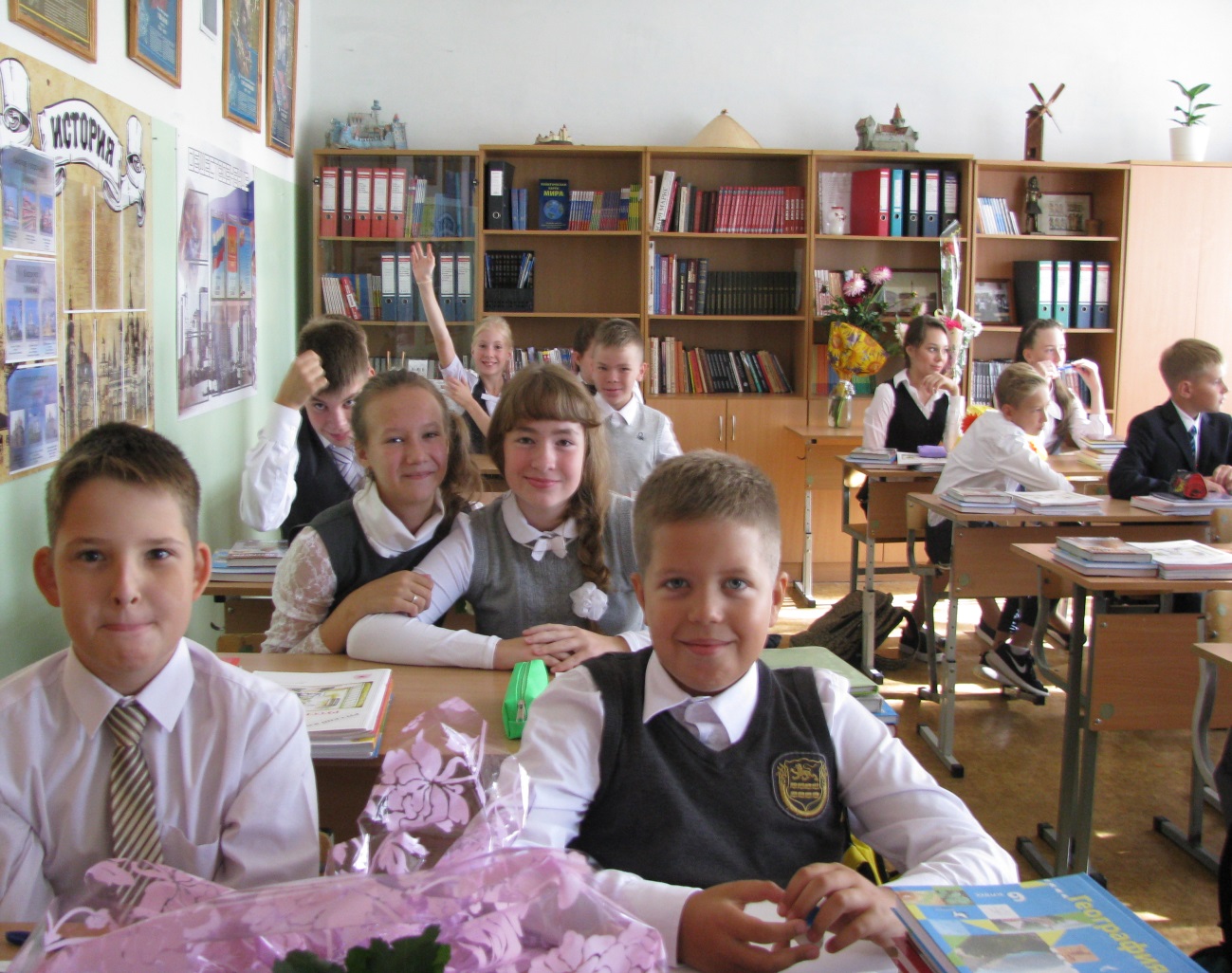 Процент качества в нашем классе всегда не ниже 57, а в прошлом учебном году по итогам года составил 70 процентов.
Внеурочная творческая деятельность
Участие в проекте «Спасённый Эрмитаж» ребята в Екатеринбургском музее изобразительных  искусств
Участие в международном конкурсе по уличным танцам “ENERGY” (2 –ое место) 
Участие в конкурсе в музыкальном направлении «Уральские Родники» (лауреат 1 степени)
Соревнования по шахматам – Долгирев Лев - победитель
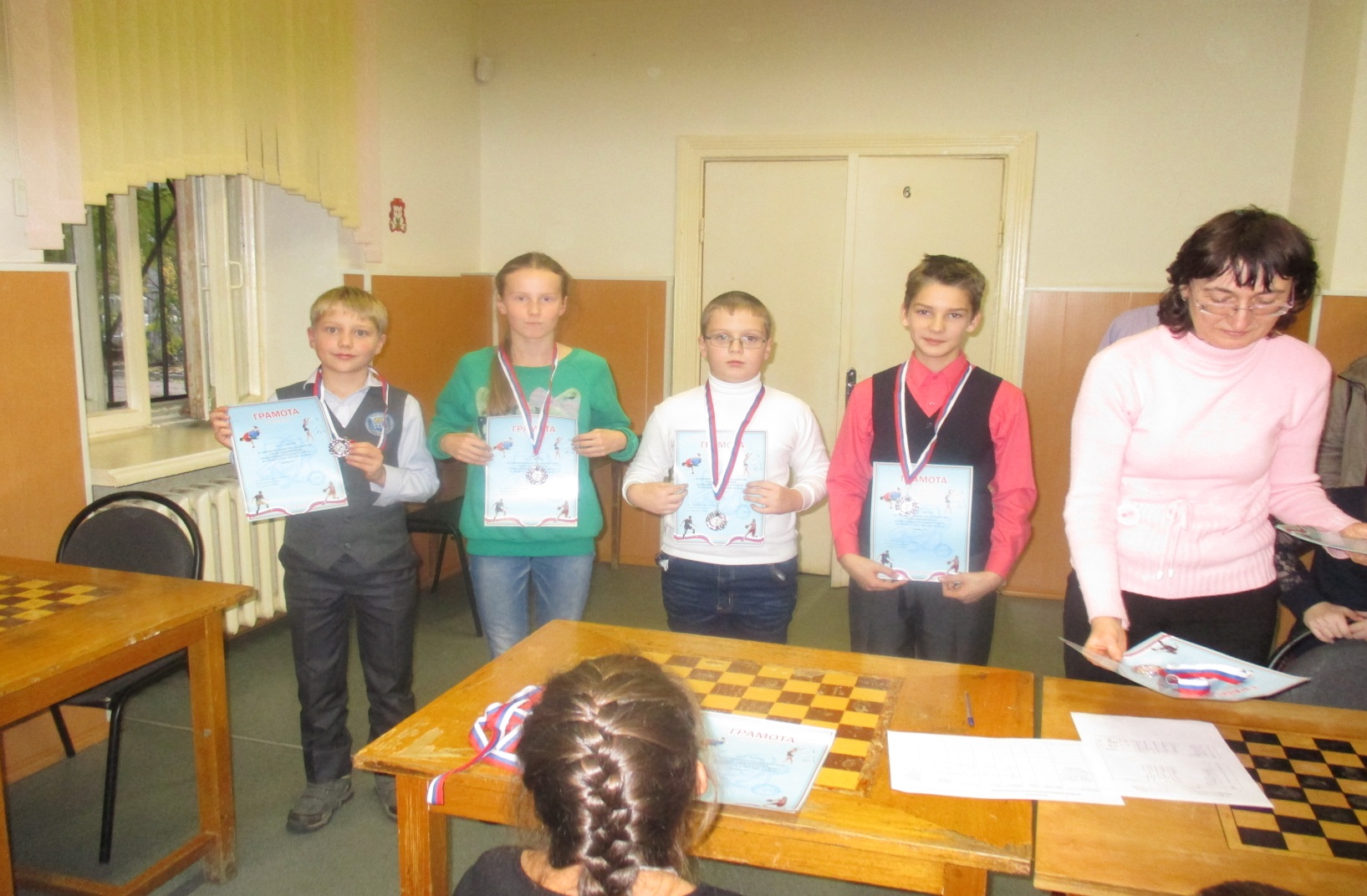 На экскурсии в питомнике хищных птиц
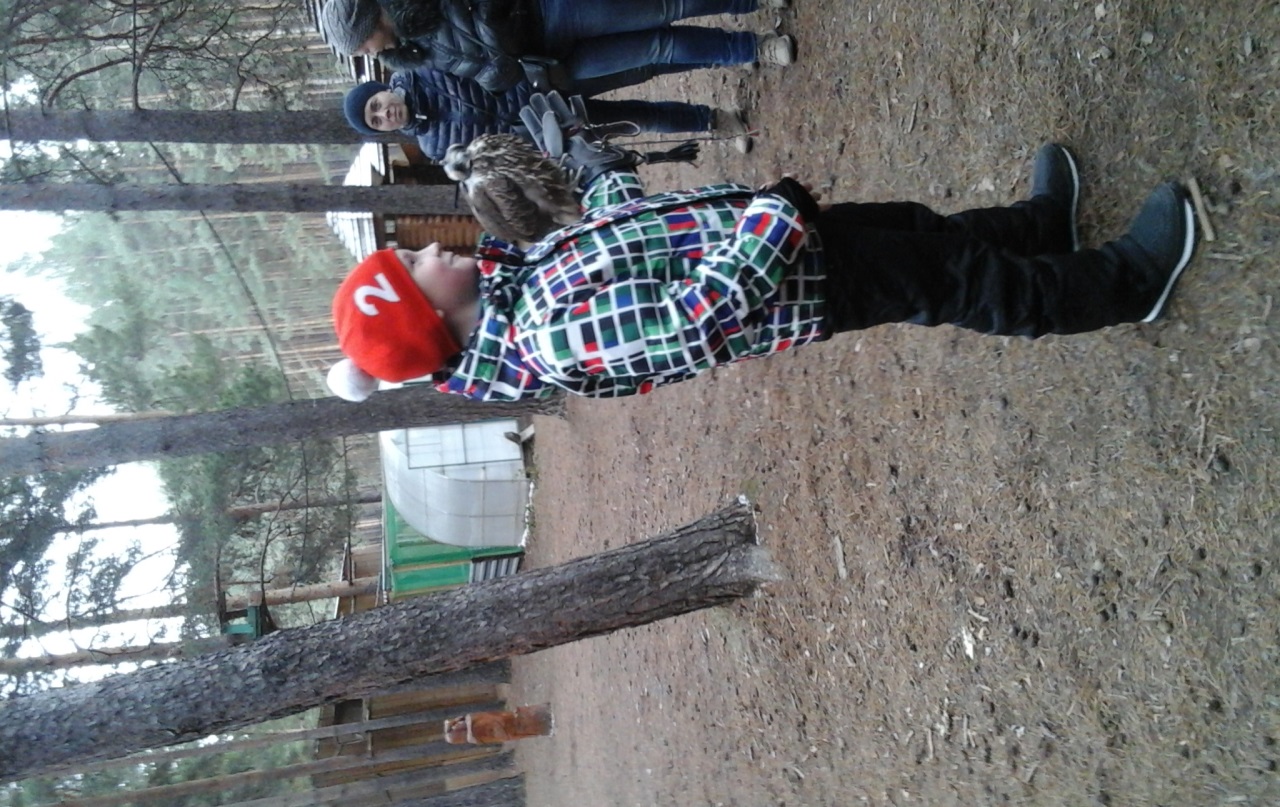 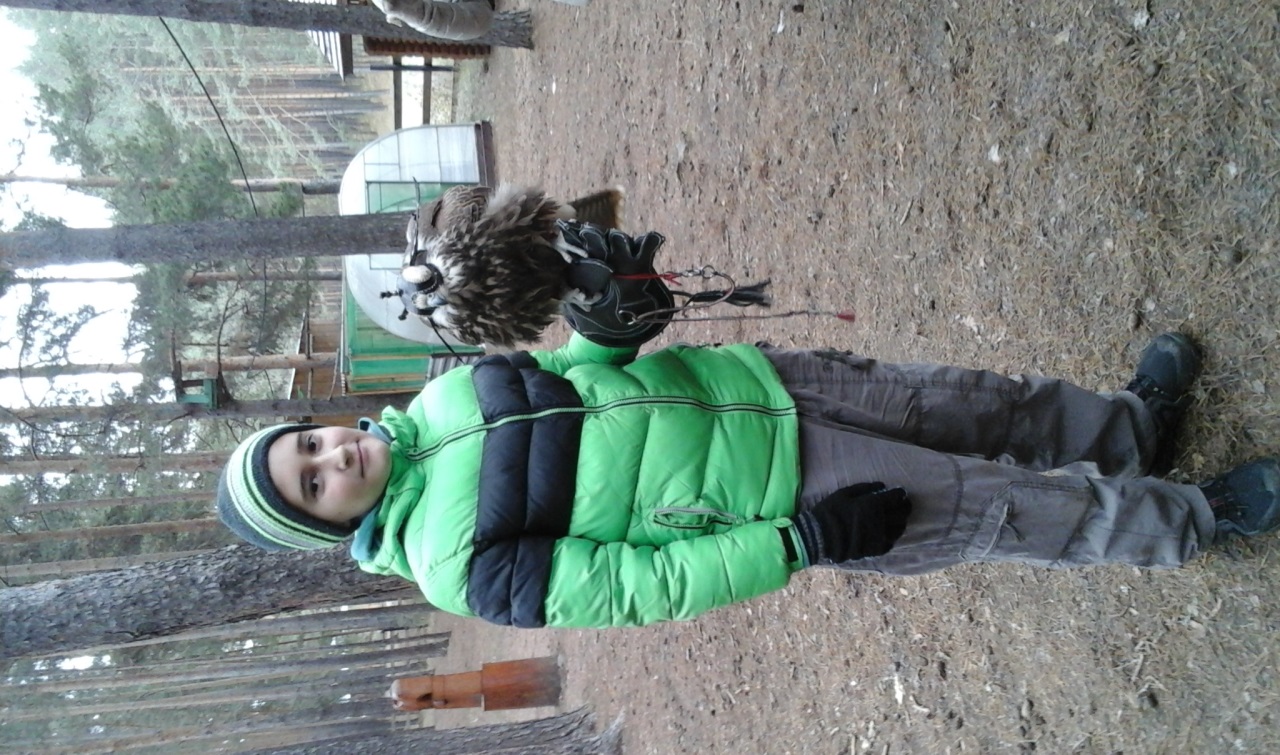 Хэллоуин
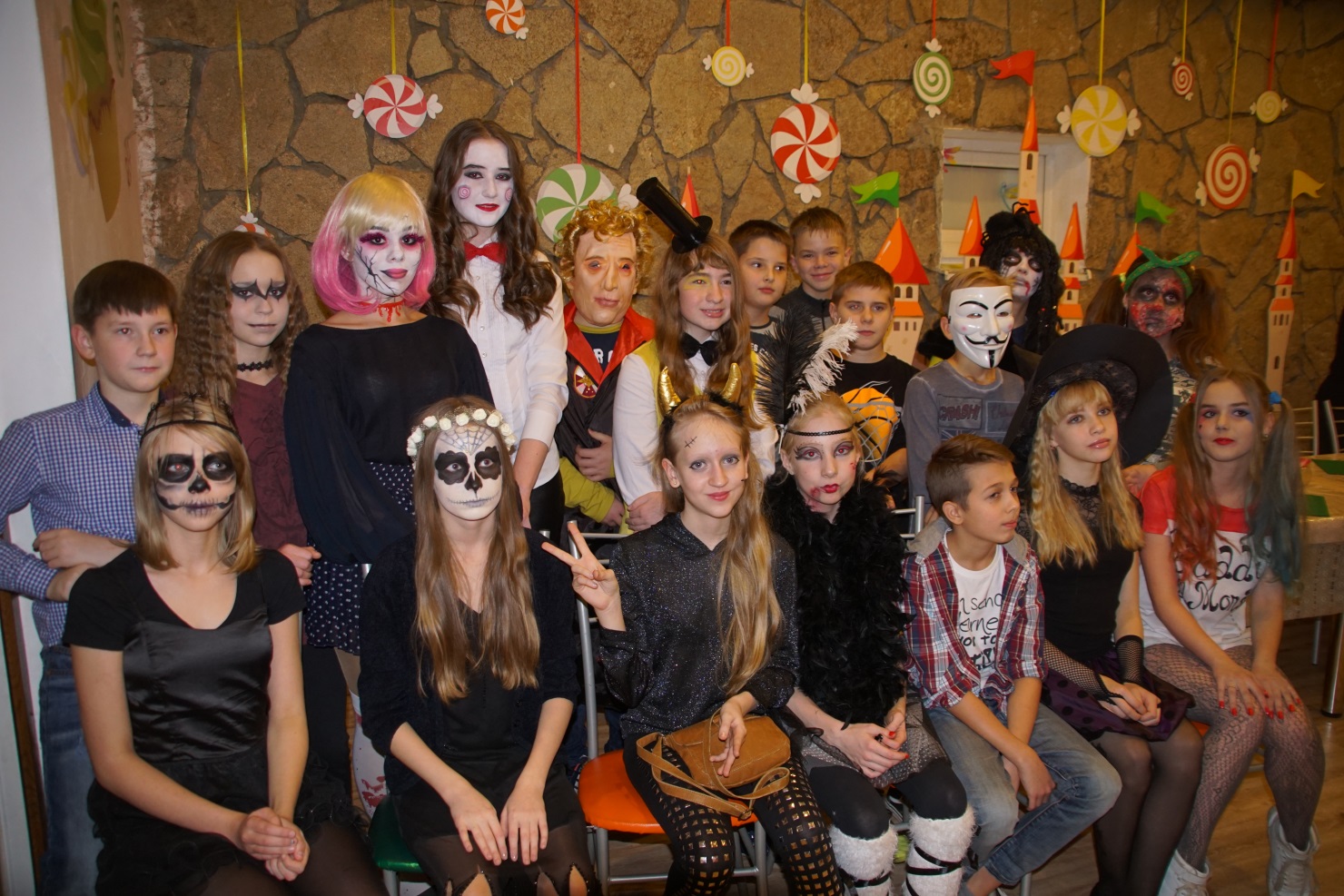 Наш класс очень дружный и каждый год отмечает все праздники вместе, в том числе и Хэллоуин.
Спасибо за внимание
Наши ребята – супер!  Мы не только хорошо учимся, у нас есть музыкальные и художественные таланты, ребята участвуют в волонтёрской деятельности и имеют спортивные достижения